Why Religion?
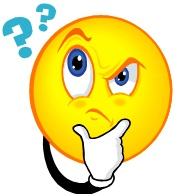 Why Religion?
Students in Catholic Schools are required to take 1 Religion course each year because we (the Church and Catholic educators) believe that an education is not complete without addressing the spiritual and moral dimension of the human person. 
Our society tends to make religion a private thing, but in Catholic schools, you are encouraged to learn about, discuss and express your religious beliefs publicly.
Why Religion?
help you understand the connection between religious faith and life (between what you believe and how you live).  
help you to take time to step back from your busy lives to reflect on the importance of religious faith in your own life and/or in the lives of others.
Why Religion?
give you an opportunity to discuss important moral/social justice issues and gives you the tools to help you make good decisions.
helps you gain a better understanding of our world, other human beings, and your own religious tradition.  
allows you to discover the common beliefs among the world’s different cultures and gives you the chance to learn from some of the world’s great sources of wisdom (i.e. the prophets, Jesus, saints etc.).
Where Are You in Relation to Catholic Christianity?
I Am a Believer
Religion classes will help you understand better the Christian faith by relating it to contemporary culture and other ways of life.
I Am Searching and Have Doubts
Religion classes can help you discover what faith in Jesus Christ means and how the Church responds to the big questions (i.e. What is our purpose?) and gives you an opportunity to explore your own choice more deeply.
I Have Many Questions and Need More Proof
Religion classes can help you examine your own religious ideas by comparing them to the Christian worldview.
 
You will increase your knowledge of Christianity and other religions.
Everyone can benefit from Religion courses 
no matter where you are with your own beliefs!